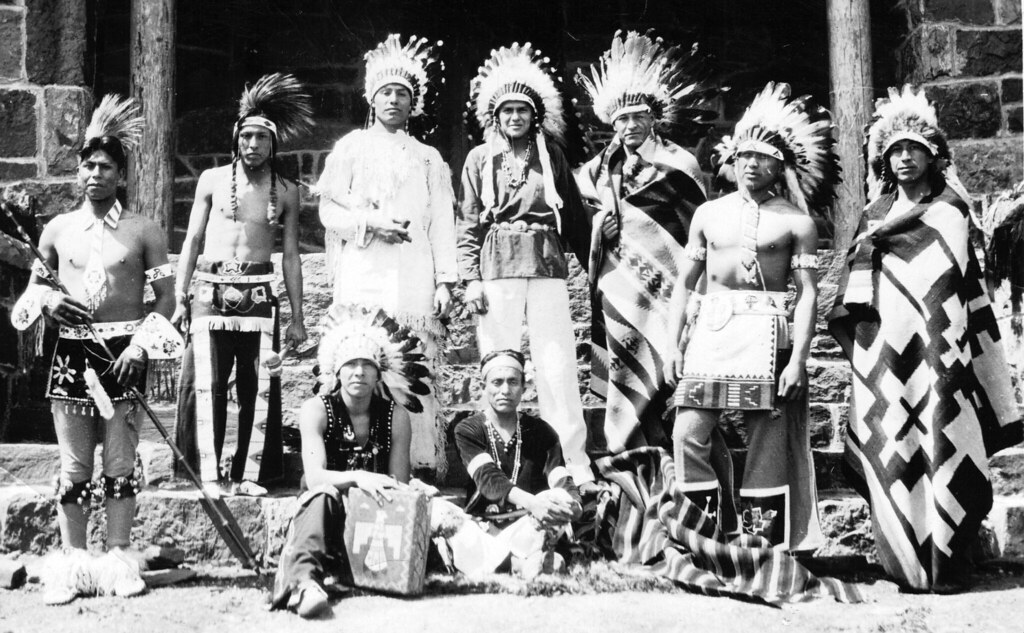 The Gabrielino
By  Taylor and Valerie
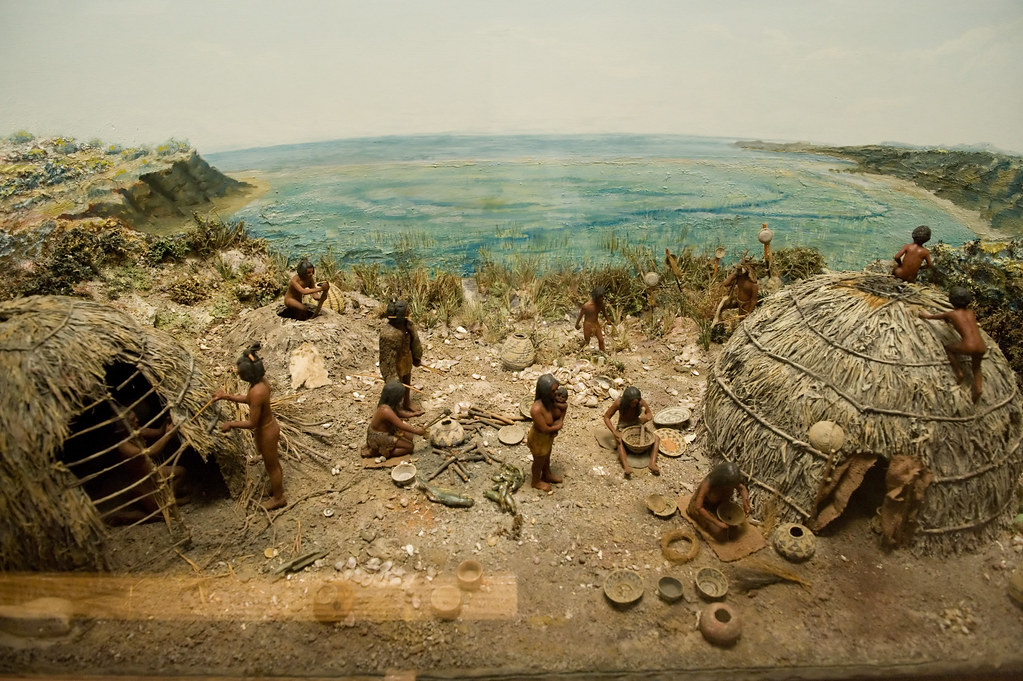 LOCATION
They lived in the south part of California. Sometimes they lived on beaches, dunes, grasslands, valleys, and mountains. They had pleasant weather that was easier for them than other tribes.
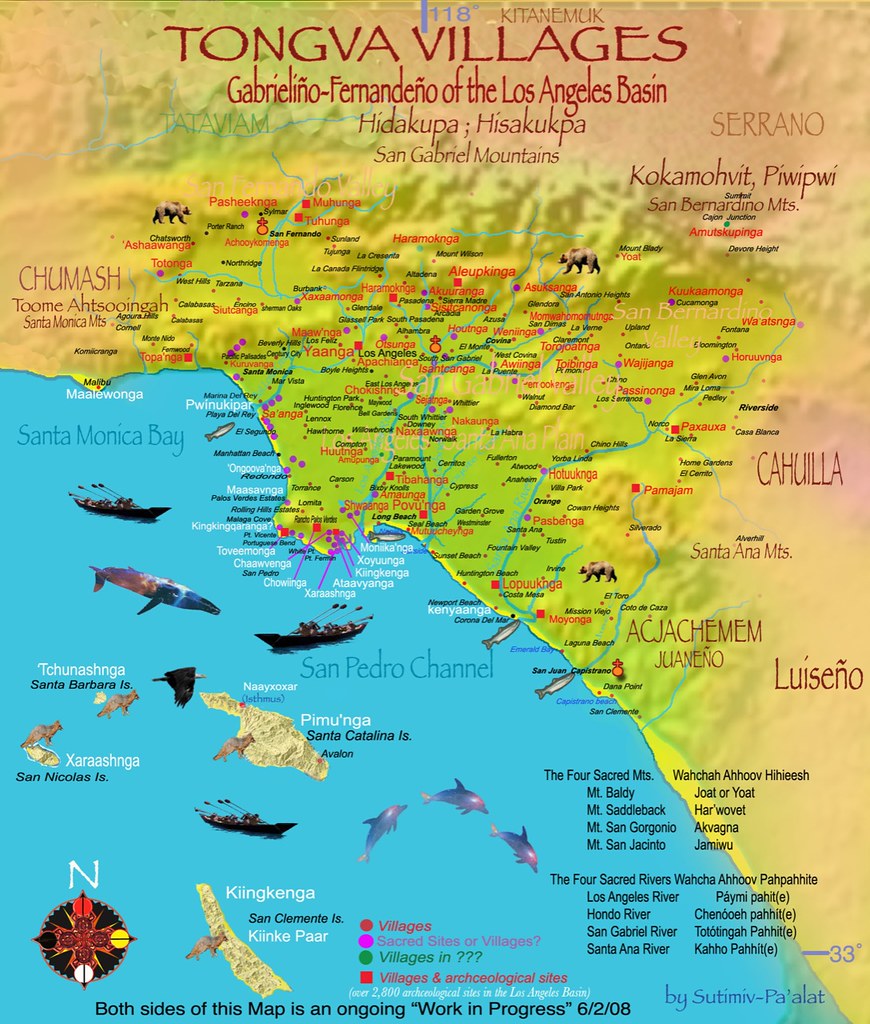 .
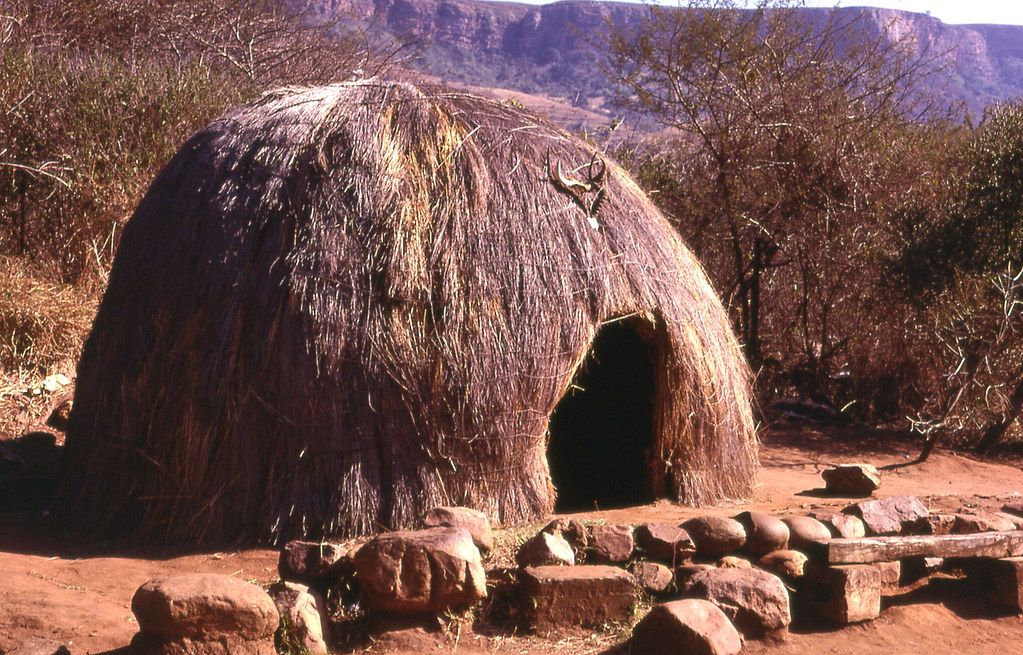 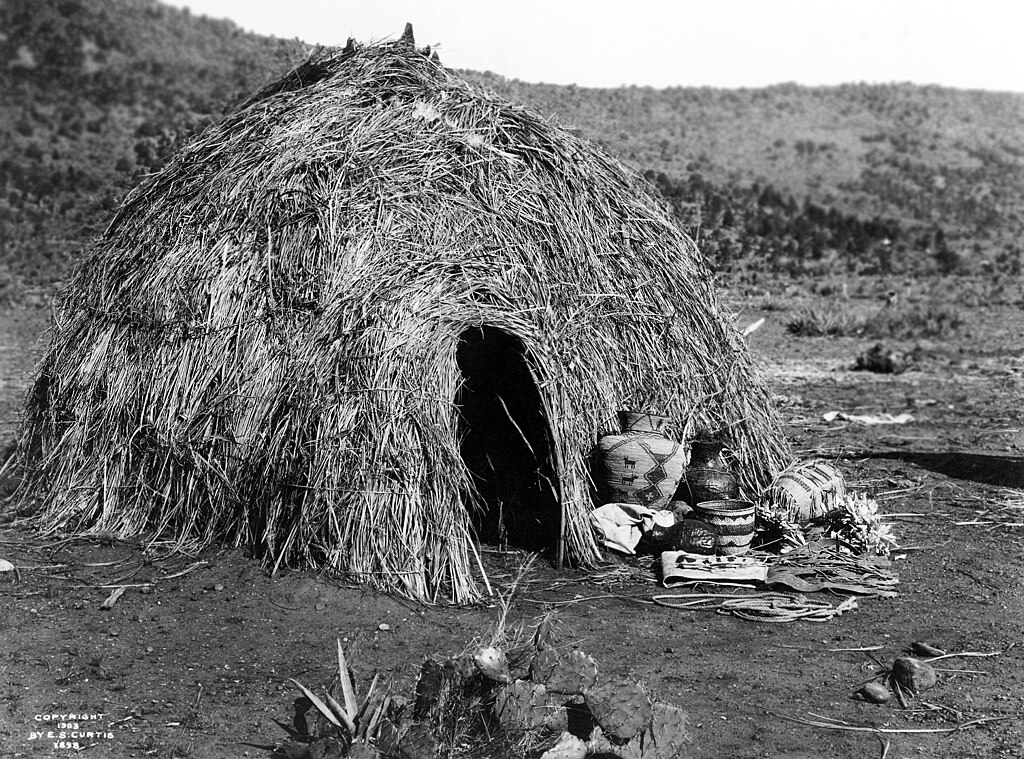 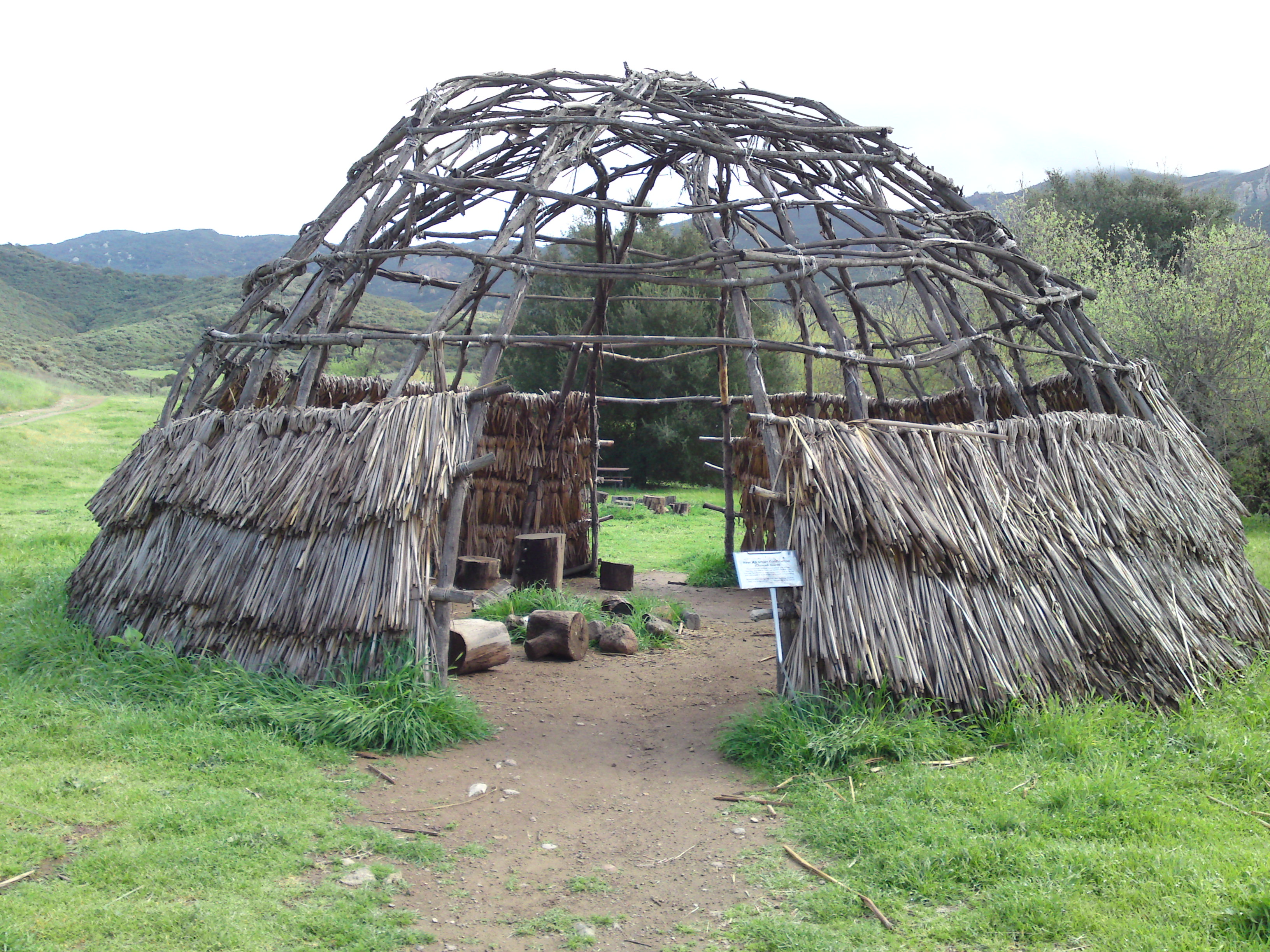 .
SHELTER
Their shelter was shaped like domes. There shelter was made by placing poles in a circle. Some houses were  large enough to hold 50 or 60 people with 3 or 4 families sharing living space.
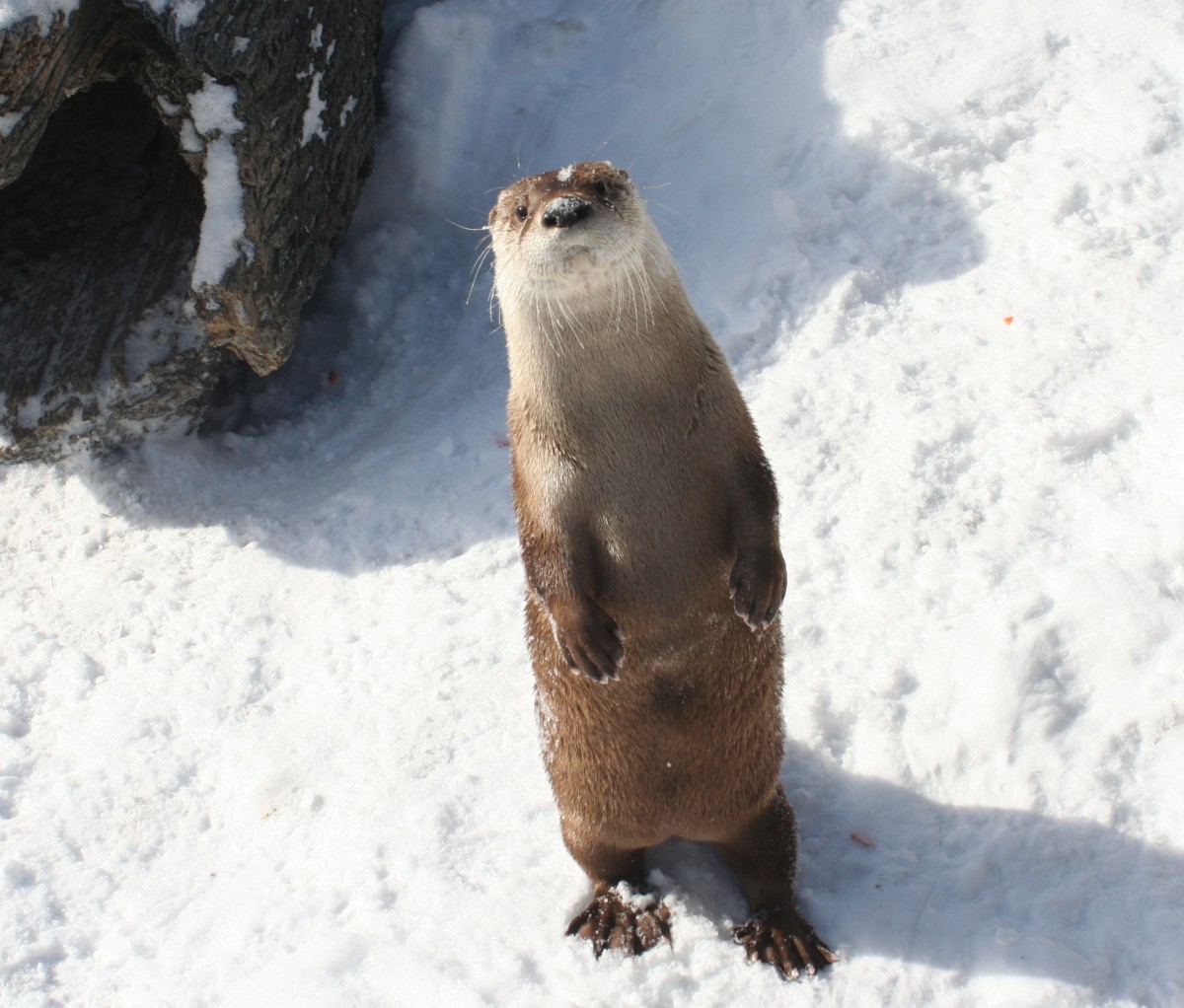 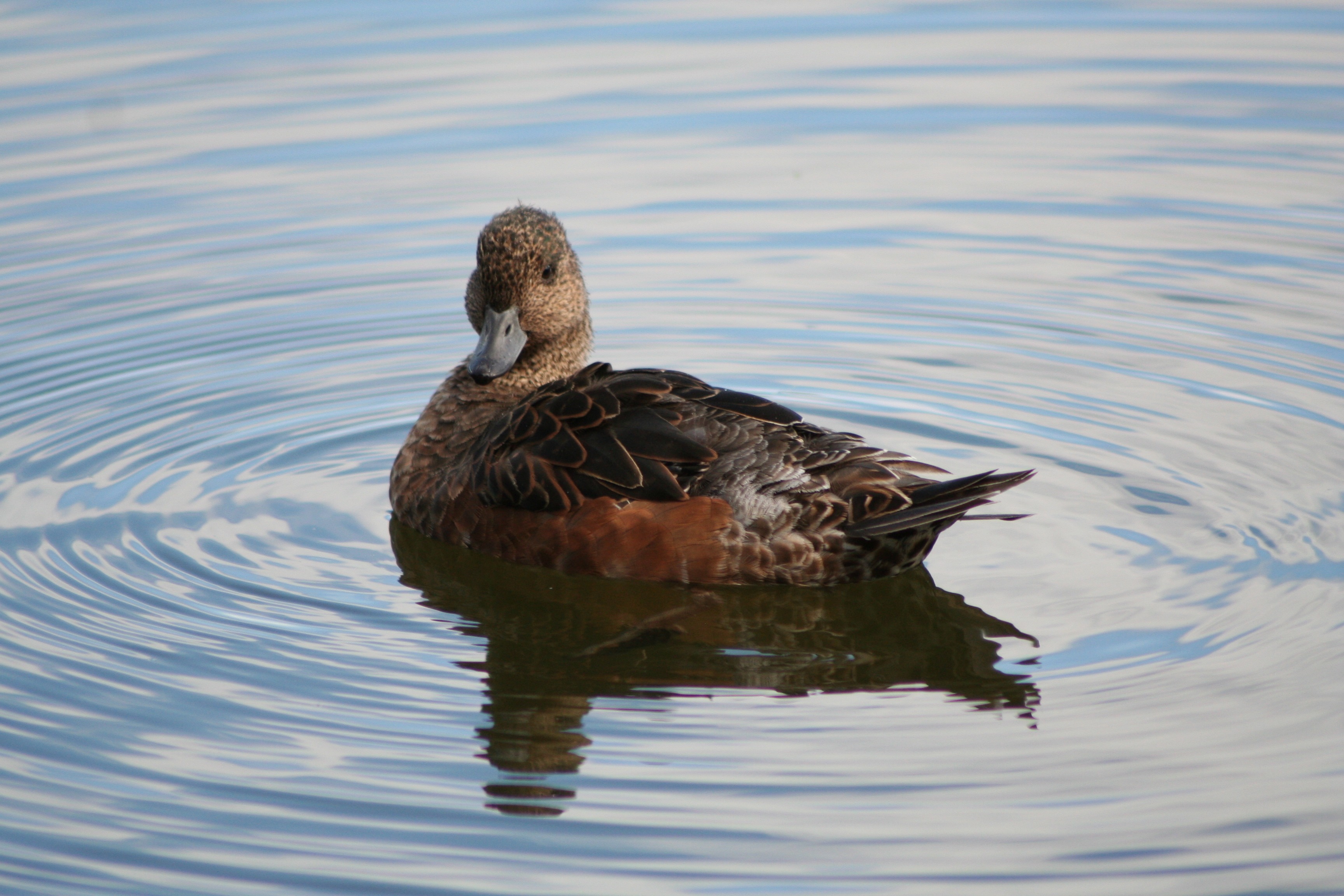 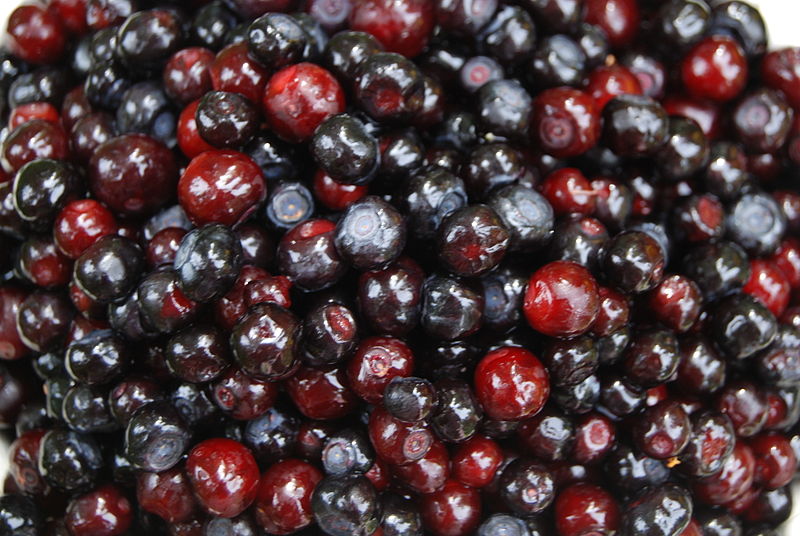 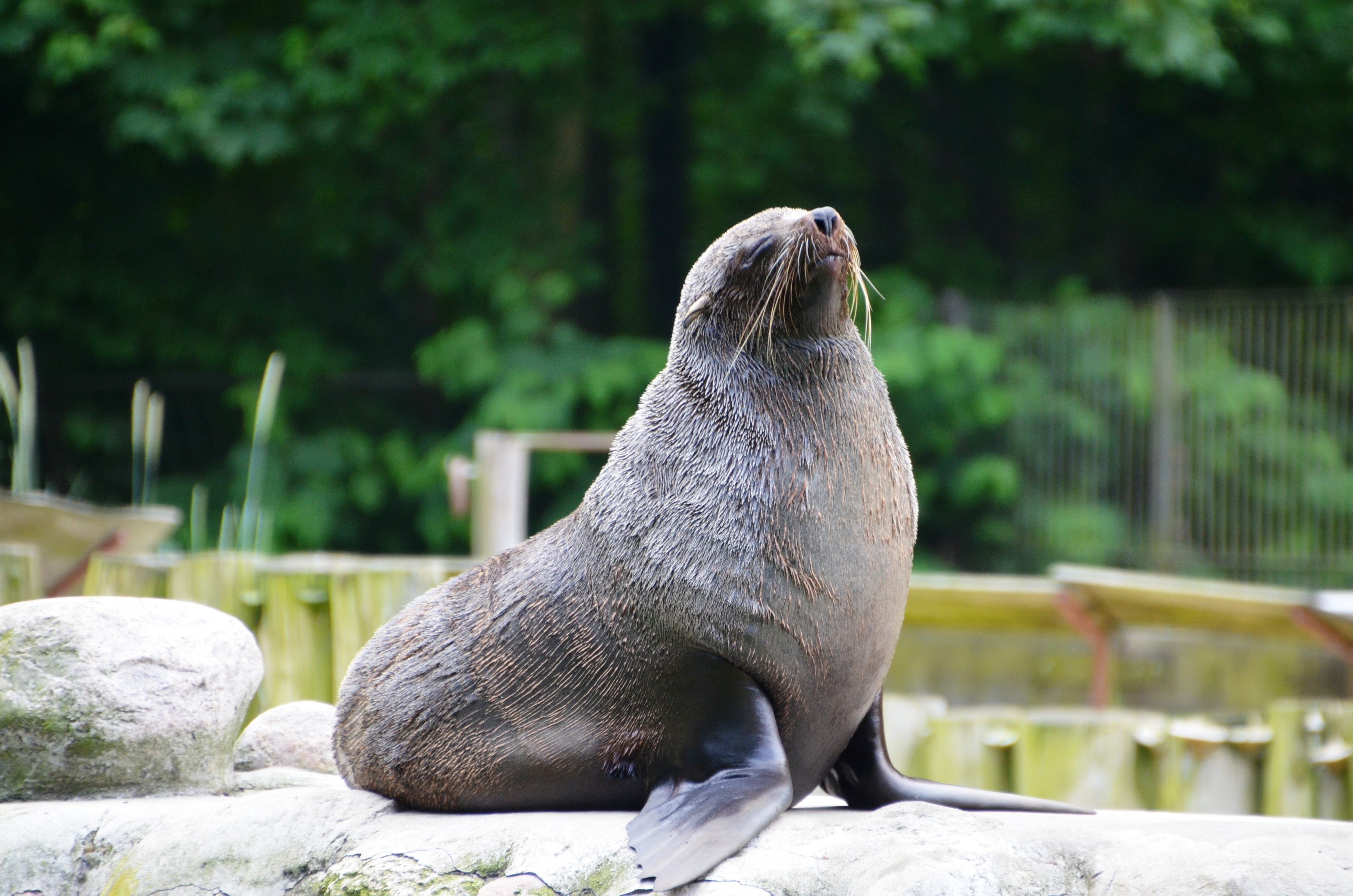 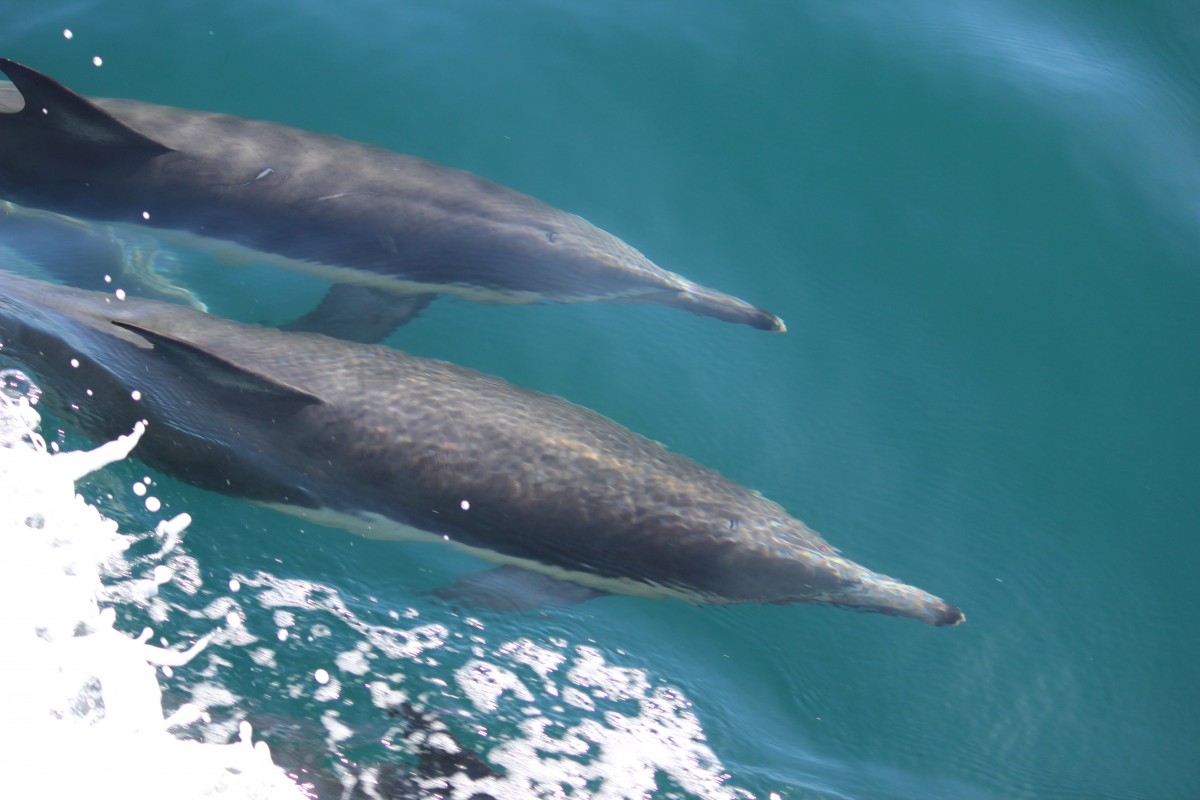 FOOD
They hunted squirrels, deer, ducks, seals,  dolphins, and sea otters. They gathered pinenuts, seeds, and fruits such as berries. They would even fish for swordfish, tuna and sharks.
.
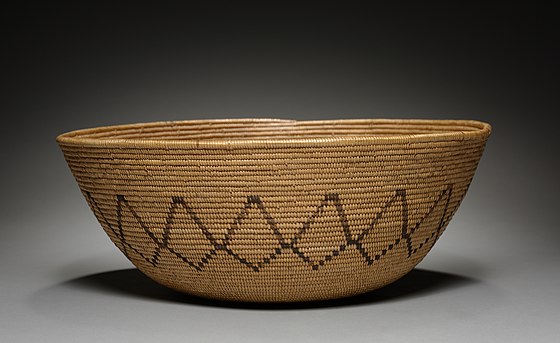 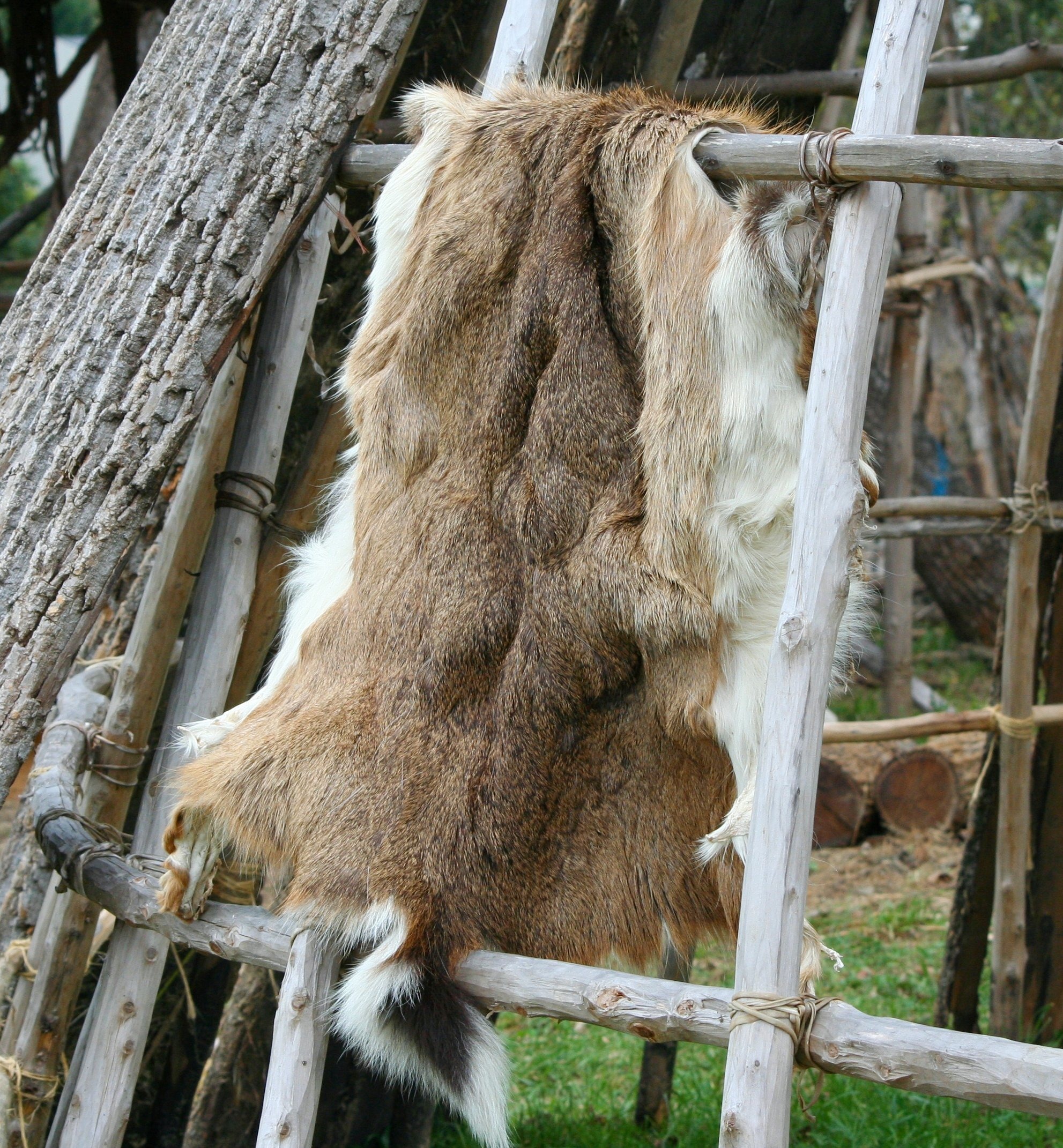 CULTURE
They had strong plank boats to fish. Woman were expert basket makers. Young girls had tattoos on their forehead. Woman wore aprons made of deer skin.
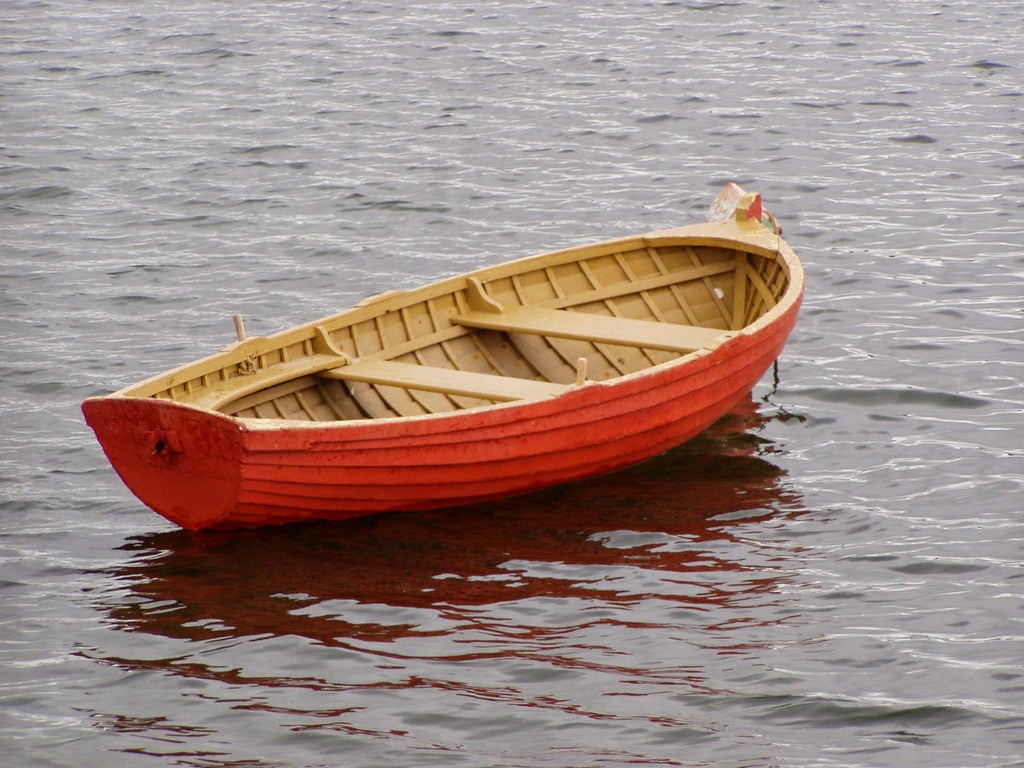 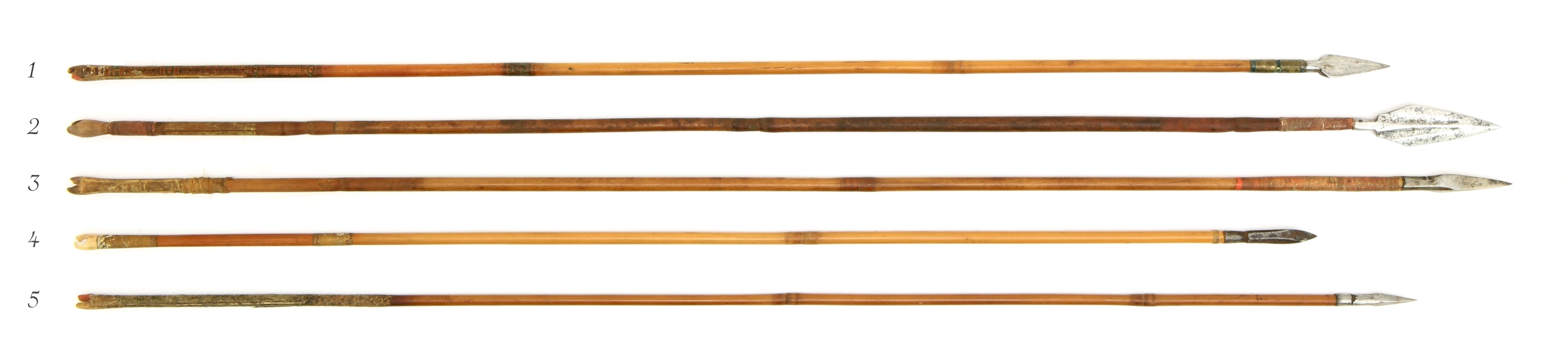 TOOLS
.
They used harpoons to spear or to catch fish. They made their tools out of  deer bones. They used wicker seed beating tools and wooden arrows.
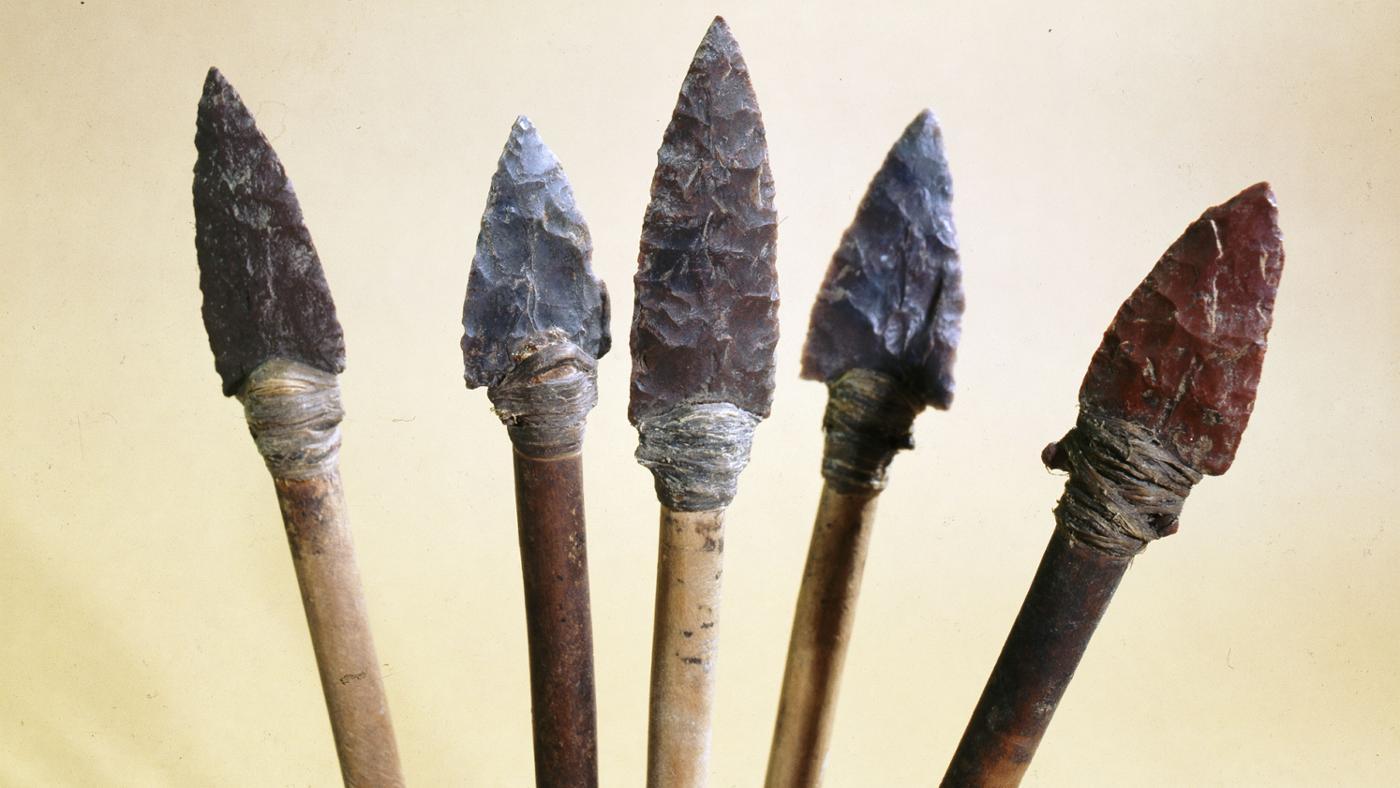 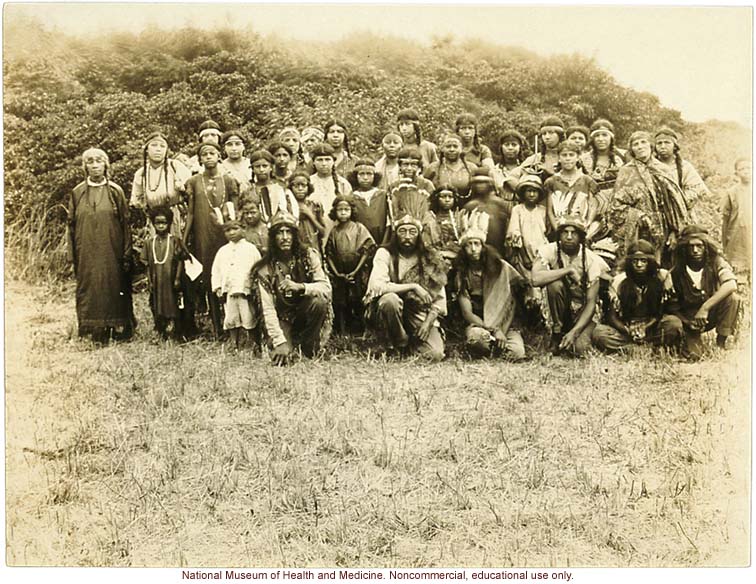 THE END BY Tayor AND Valerie
ThePhoto by PhotoAuthor is licensed under CCYYSA.